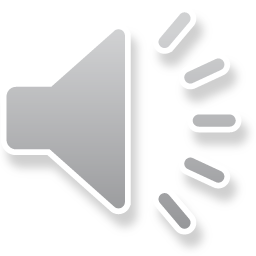 Vòng quay 
diệu kỳ
1
4
2
3
Câu 1
Câu 2
QUAY
Câu 3
Câu 4
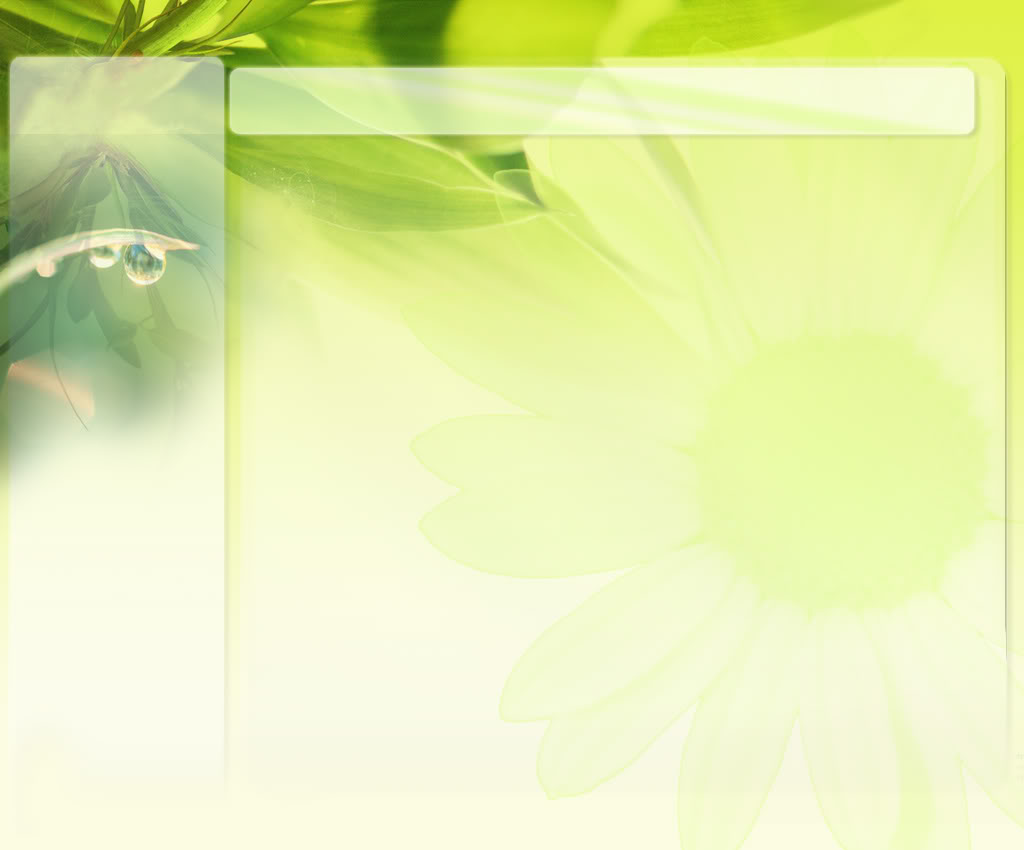 CÂU 1: Trong 3 chữ cái này thì chữ nào là chữ “vờ”?
v
d
h
Quay về
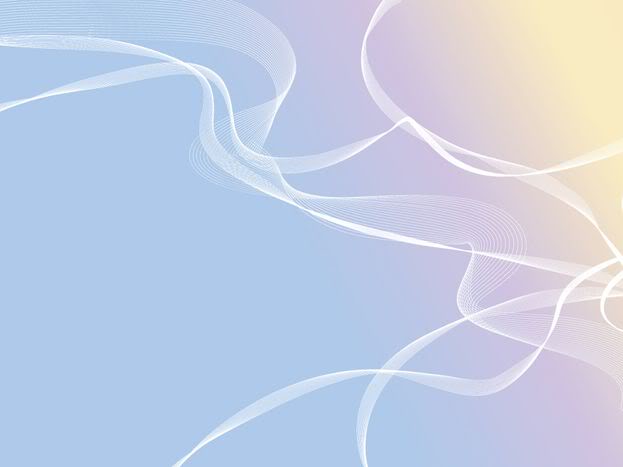 CÂU 2: Trong những chữ cái sau đây thì chữ “rờ”?
r
k
m
Quay về
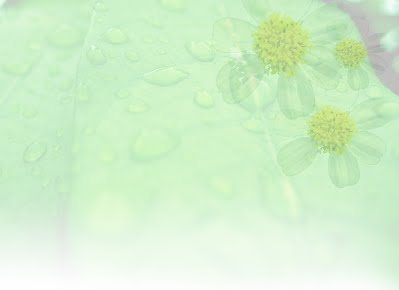 CÂU 3: Trong những chữ cái sau đây chữ nào là chữ “vờ”?
a
v
u
Quay về
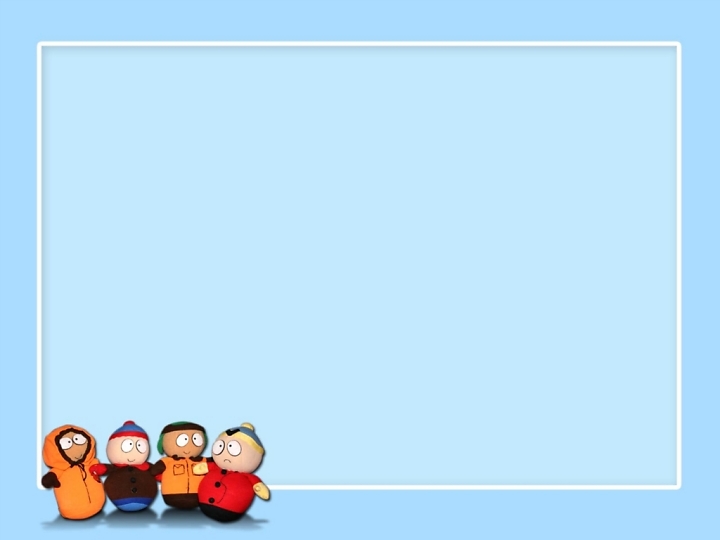 CÂU 4:Trong những chữ cái sau đây chữ nào là chữ “rờ”?
y
o
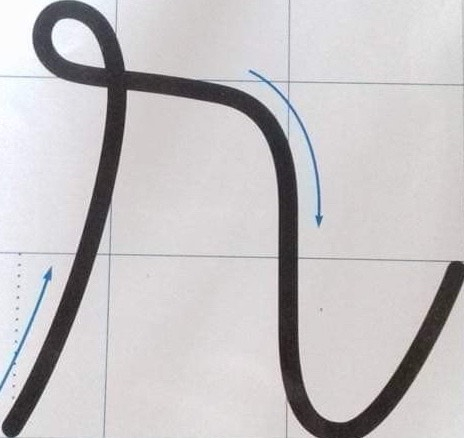 Quay về
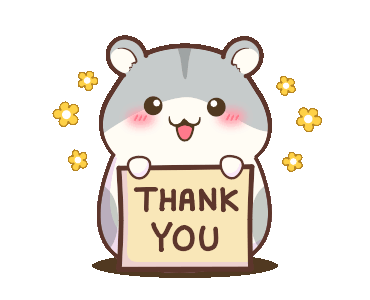 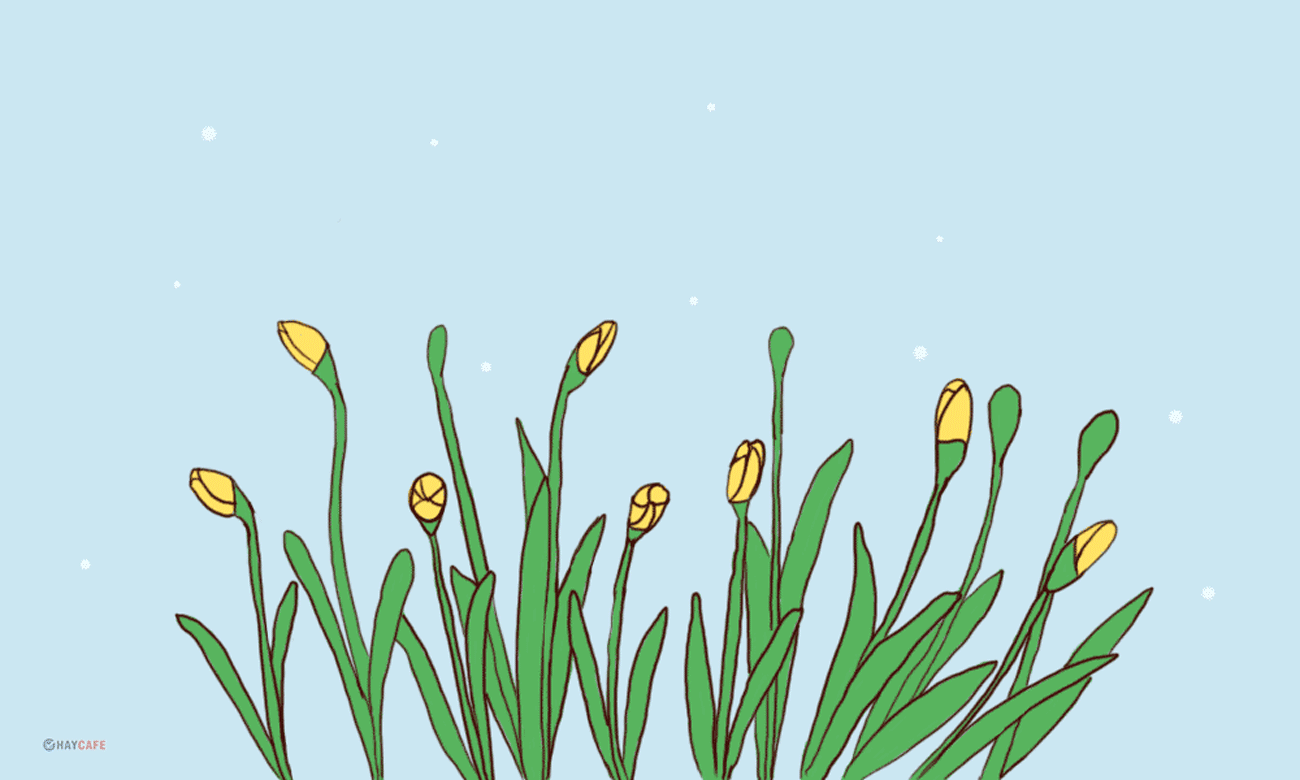